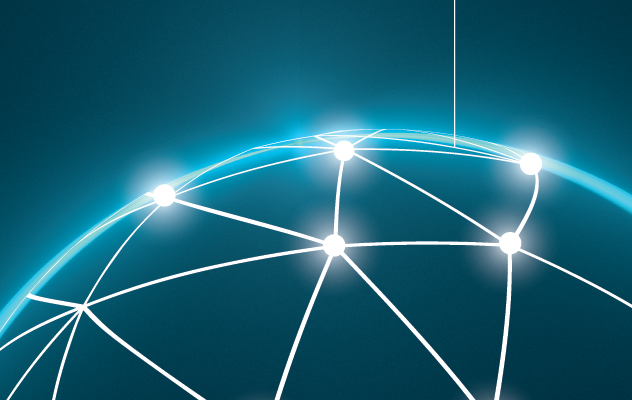 International Partnership for 
Nuclear Disarmament 
Verification
Phase I Results and Policy Issues – Facilitated Discussion
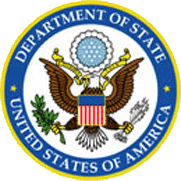 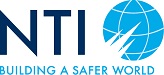 1
Purpose and format of the facilitated discussion
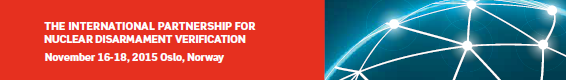 Dual purpose: 
Integrated summary of results of Phase I
Explore together some judgments, issues, and choices arising out of Phase I – and looking to Phase II
Format:
Set out results – and some challenges ahead
With facilitated discussion of key policy judgments, issues, and choices – “along the way” 
Close with discussion of some overarching policy choices
Everyone should join the discussion
2
Overall dismantlement framework developed during Phase One
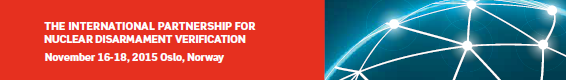 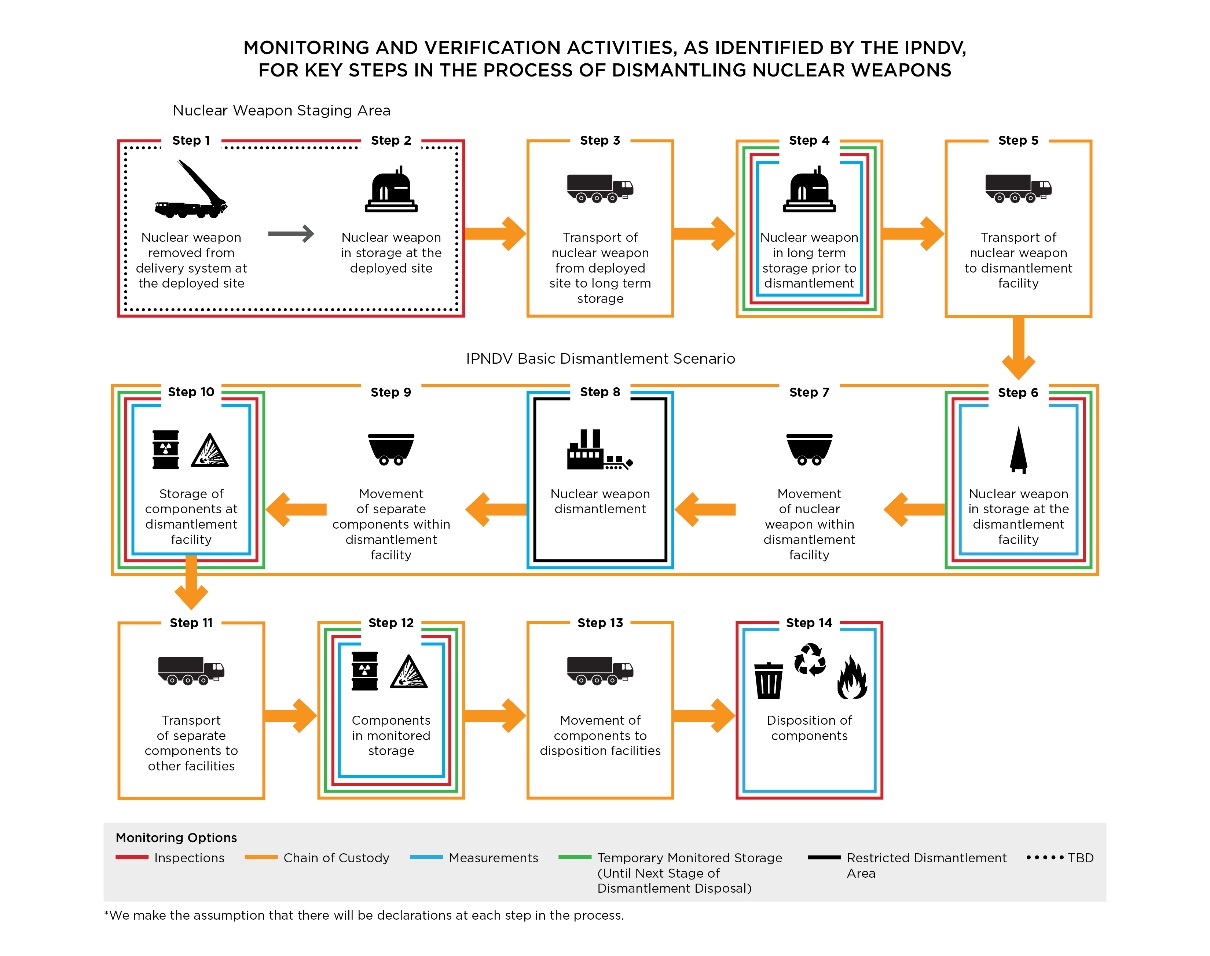 From removal of nuclear weapon subject to inspection and monitored dismantlement to disposition of components
Nuclear weapon in a sealed container – no direct visual observation 
Dismantlement defined as separation of Special Nuclear Material (SNM) and High Explosives (HE)
Multiple inspection and monitoring options
3
Phase I Primary Focus -- Basic Dismantlement Scenario
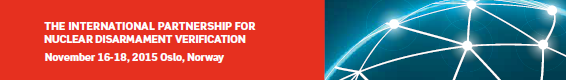 What: Monitoring and inspection options for steps of actual physical dismantlement of a nuclear weapon
Why: Most important, complex, and technically challenging aspect of nuclear disarmament verification
Confidence in dismantlement essential for future nuclear reductions and disarmament that involves weapons not delivery systems
With: Requires balancing two fundamental goals: building verification confidence and protecting proliferation-sensitive and other classified information as well as meeting safety and security requirements
4
Some policy issues for discussion
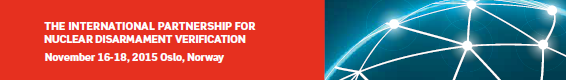 Aside from dismantlement, what other nuclear disarmament verification steps are very important – and should be a focus of the Partnership?
What considerations should be taken into account in determining “essential” steps?
“Initialization” of the nuclear dismantlement process – first confirming presence of a nuclear weapon?  Developing knowledge for nuclear disarmament process?
Is confidence in actual nuclear dismantlement essential for nuclear disarmament? Why?
5
Phase I Key Judgment
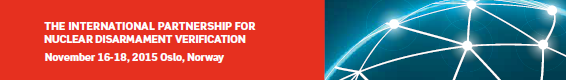 While tough challenges remain, potentially applicable technologies, information barriers, and inspection procedures provide a path forward that should make possible multilaterally monitored nuclear warhead dismantlement while successfully managing safety, security, non-proliferation, and classification concerns in a future nuclear disarmament agreement
6
Four conclusions underlying the key judgment
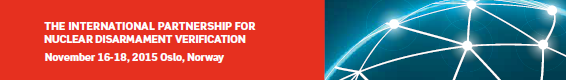 Inspection technologies exist or can be implemented to ensure chain of custody in the dismantlement process
Multiple technology options exist to permit measurement for SNM in sealed containers – within certain technical constraints, with information barriers
Technologies can be identified to show possible presence of HE in sealed containers
Inspection technologies exist or can be implemented to ensure integrity of areas of the dismantlement process
Let’s now explore the basis of these conclusions by walking through the dismantlement process – and some outstanding policy assumptions, uncertainties, and choices
7
Begin with “Nuclear weapon in storage at dismantlement facility”
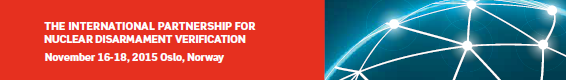 8
Nuclear weapon in temporary storage at Dismantlement Facility  (1) – Chain of custody
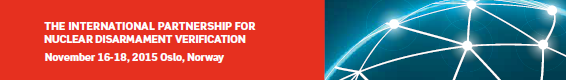 9
Nuclear weapon in temporary storage at Dismantlement Facility  (2) –Initial measurements
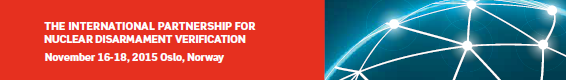 10
Nuclear weapon templates – a quick look
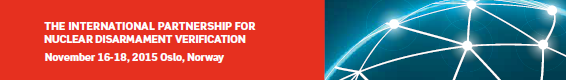 What: measure specific aspects or characteristics of a nuclear weapon in its container = in effect, a “technical snapshot” of the weapon and its components, used with an information barrier
Multiple potential payoffs for building verification confidence
From reduced uncertainty in confirming presence of nuclear weapon/SNM and HE to complementing chain of custody-facility integrity measures
A promising concept – but technical constraints and challenges need to be overcome and more thinking still on applications
Exemplifies Partnership’s contribution in identifying promising nuclear disarmament verification concepts – and will be pursued further in Phase II
Some policy issues for discussion
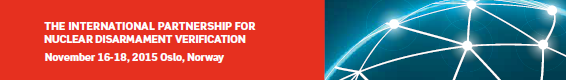 How can the Partnership best explain to outside audiences why some limits exist on inspector access and how the Partnership developed a credible solution?
Are there other points than Step 6 (Temporary Storage) at which chain of custody could begin? 
For example, removal of nuclear weapon from delivery vehicle? Longer-term storage pre-dismantlement?
Would the starting point for chain of custody impact governments’ confidence? Are there operational challenges that need to be considered?  
How important is it to measure for the presence of HE – rather than simply for SNM?
12
Continuing to follow the weapon,  “Movement” and “Dismantlement”
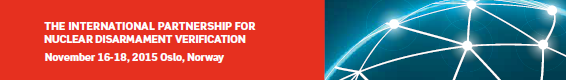 13
Movement of nuclear weapon within facility
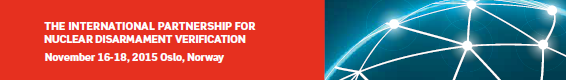 Building verification confidence should be viewed as the result of many separate, mutually-reinforcing, and cumulative activities across the process of dismantlement
14
Nuclear weapon dismantlement – entry to dedicated area
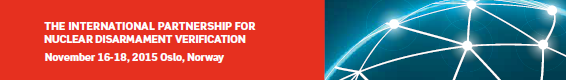 15
Nuclear weapon dismantlement – during dismantlement process
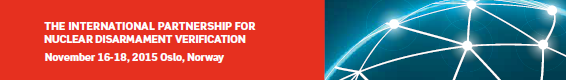 16
Nuclear weapon dismantlement – exit from dedicated area (1)
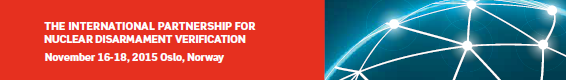 17
Nuclear weapon dismantlement – exit from dedicated area (2)
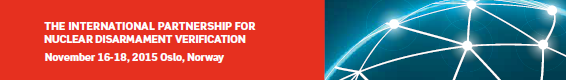 18
Some policy issues for discussion
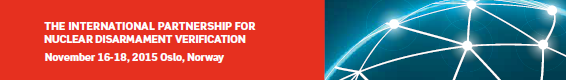 In balancing building confidence and protecting proliferation-sensitive and other information as well as ensuring safety and security:
What would strengthen understanding by different audiences of need to balance these considerations? 
Would different “stakeholders” emphasize one or the other aspect? 
What are the most important factors shaping how the balance should be struck?
How can the Partnership best explain how this balance has been struck, and why?
19
Following containerized SNM and HE,  “Movement” and “Storage”
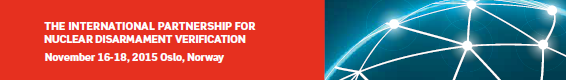 20
Movement of nuclear weapon components within facility
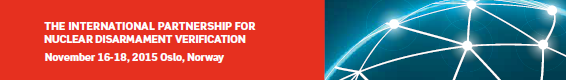 Building verification confidence should be viewed as the result of many separate, mutually-reinforcing, and cumulative activities across the process of dismantlement
21
Temporary storage of SNM/HE (1) – Chain of custody
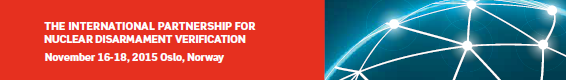 22
Temporary storage of SNM/HE (2) – Longer-term monitoring
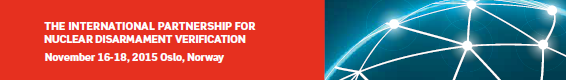 23
Some policy issues for discussion
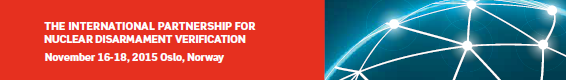 Do you agree that verification confidence should be viewed as the result of many separate, mutually reinforcing, and cumulative inspection and monitoring activities over time?
Thereby compensating for possible verification uncertainties at any one specific step in the dismantlement process – especially in an ongoing inspection and monitoring process over many years
Given verification uncertainties, what will shape views of how much confidence is enough? Are there other factors outside of the inspection and monitoring regime? 
How should the Partnership explain to different audiences this approach to building verification confidence?
24
Road map ahead – next steps from Phase One
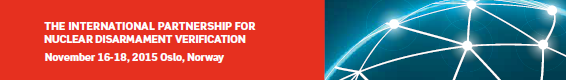 Phase I identified nuclear disarmament verification areas and tasks for additional analysis, including:
Declarations and access by inspectors to documentation and records
Data handling issues
Technology development and technology reengineering priorities
Detailed assessment of nuclear weapon templates
Testing promising technologies and procedures
Strengthening international collaboration, including partnerships of nuclear possessor and non-possessor states and building a verification culture
Addressing the other steps of the 14-step framework
25
Some overarching policy issues for discussion – looking forward (1)
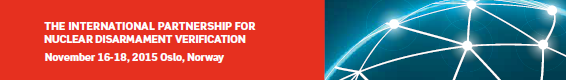 Going forward, what issues or uncertainties should be priorities to address further in Phase II of the Partnership?
What Partnership activities would most add to its value as seen by Partner governments? Strengthen support for it?
Are there opportunities for bilateral or trilateral cooperation among partners? 
How  can the Partnership feed into and support the upcoming Group of Government Experts (GGE) on Nuclear Disarmament Verification?
26
Some overarching policy issues for discussion – looking forward (2)
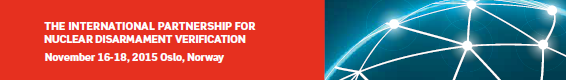 Is there a need for more outreach to other governments, NGOs, publics? How?
Going forward, how can the Partnership best covey its message and the results achieved? 
Can technology demonstrations, exercises, and mock inspections contribute?
27
Wrap-up
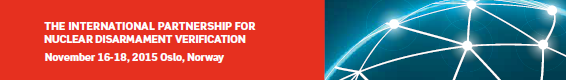 Any concluding questions or comments? What has the Partnership’s work missed, so far?
28